আজকের পাঠে সবাইকে
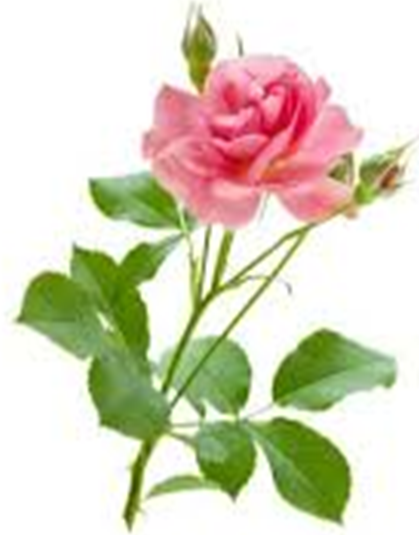 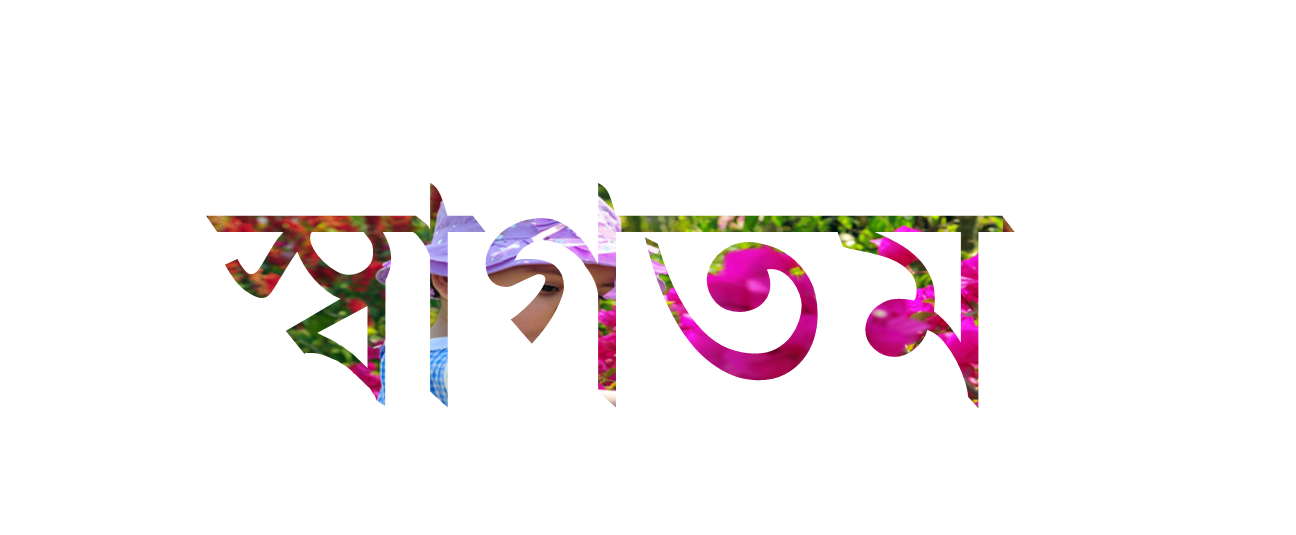 মোঃ কওছার আলী
বিষয়ঃ প্রাথমিক গণিত
শ্রেণিঃ প্রথম
সহকারী শিক্ষক
পাঠ শিরোনামঃ বিয়োগ (১১-২০)
দুর্লভপুর সরঃ প্রাথঃ বিদ্যালয়
হরিণাকুণ্ডু,ঝিনাইদহ।
পাঠ্যাংশঃ ৬৮ পৃষ্ঠা (পাঠ-১)
পূর্ব পাঠের আলোচনার মাধ্যমে আজকের পাঠ ঘোষণা।
আমাদের আজকের পাঠের বিষয় ও
বিয়োগ
শিখনফল:
 এই পাঠ থেকে শিক্ষার্থীরা-
* বিয়োগ সংক্রান্ত গাণিতিক সমস্যার সমাধান করতে পারবে। 
* দুইটি সংখ্যার বিয়োগ করতে পারবে।
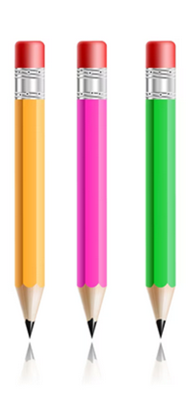 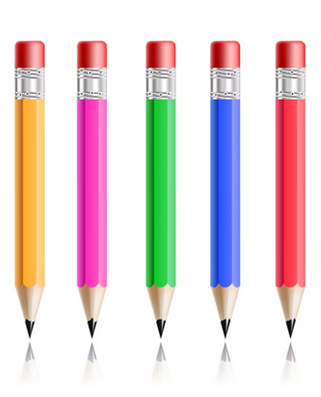 বাস্তব পর্যায়
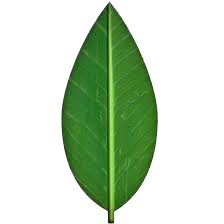 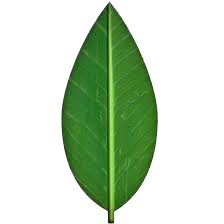 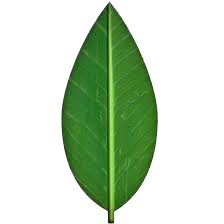 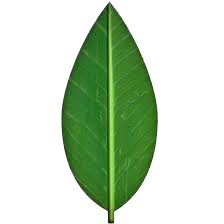 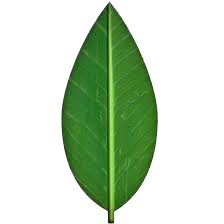 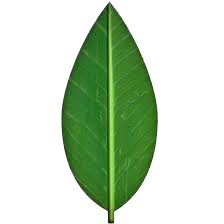 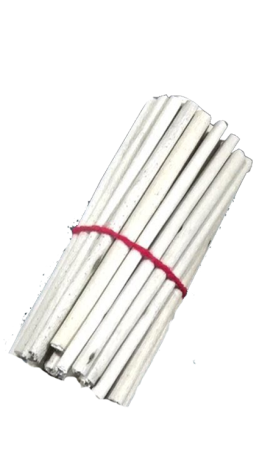 শিক্ষকের নিজের সুবিধামত উপকরণ দিয়ে বাস্তব ধারণা প্রদান।
৬8 পৃষ্ঠার 2 নং এর ফাঁকা ঘরগুলোতে কোন সংখ্যা হবে নিজ নিজ খাতায় লিখ।
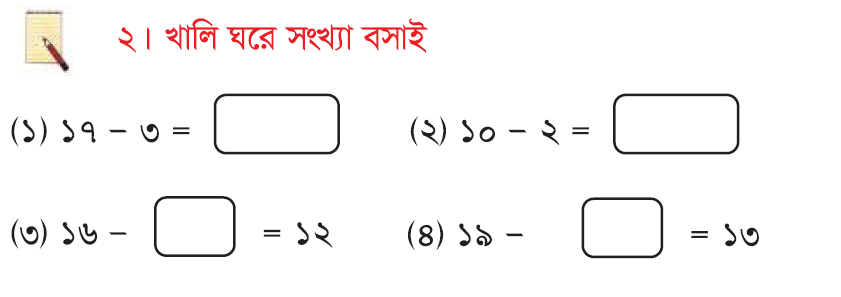 ১৪
৮
৪
৬
চল আবার দেখি।
জোড়ায় কাজ
৬৮ পৃষ্ঠার ৩ নং সমস্যাটি ভালো করে পড় এবং বিয়োগের গাণিতিক বাক্য তৈরি করে সমস্যাটির সমাধান কর।
মায়ের কাছে কয়টি রইল?
রিয়ার মায়ের কয়টি পেয়ারা ছিল?
রিয়াকে কয়টি দিল ?
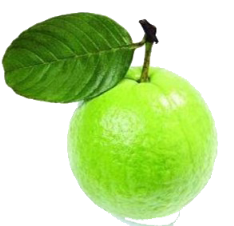 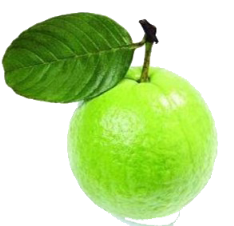 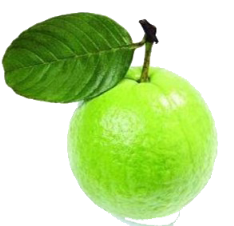 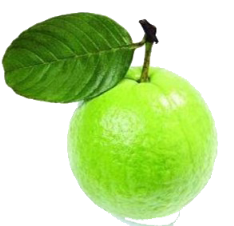 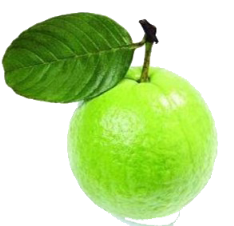 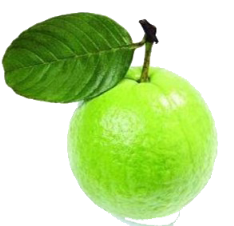 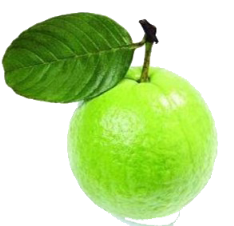 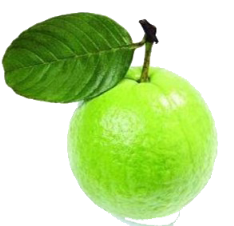 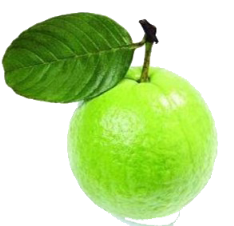 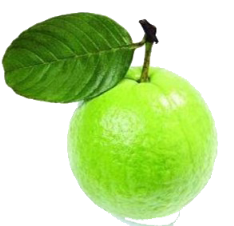 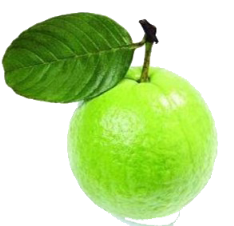 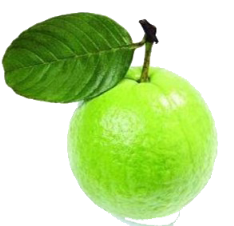 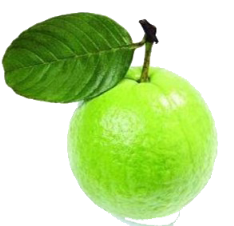 ─
৪
=
১৩
৯
৯টি মায়ের কাছে রইল।
চল আবার দেখি।
একক কাজ
৬৮ পৃষ্ঠার ৪ নং সমস্যাটি ভালো করে পড় এবং বিয়োগের গাণিতিক বাক্য তৈরি করে সমস্যাটির সমাধান কর।
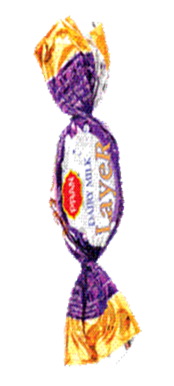 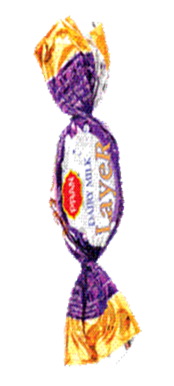 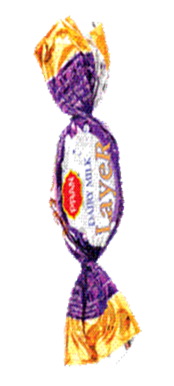 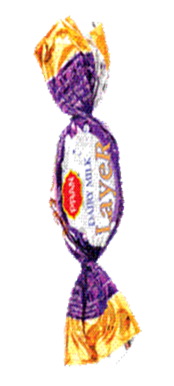 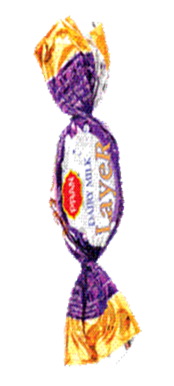 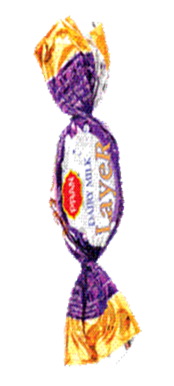 তার কাছে কয়টি রইল?
মিলির কয়টি চকলেট আছে?
ছোট ভাইকে কয়টি দিল?
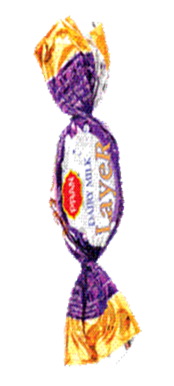 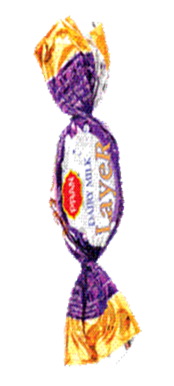 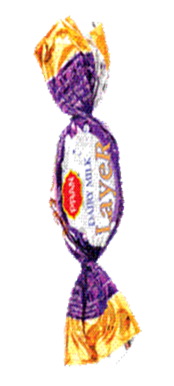 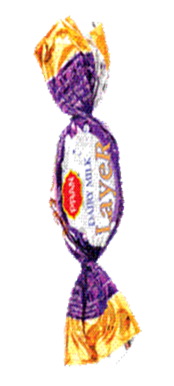 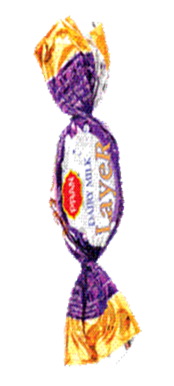 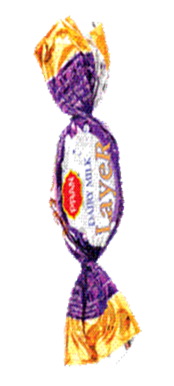 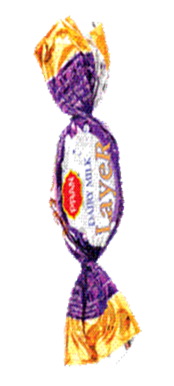 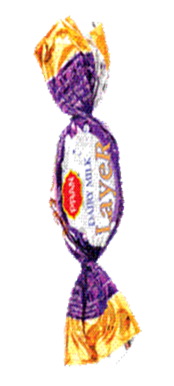 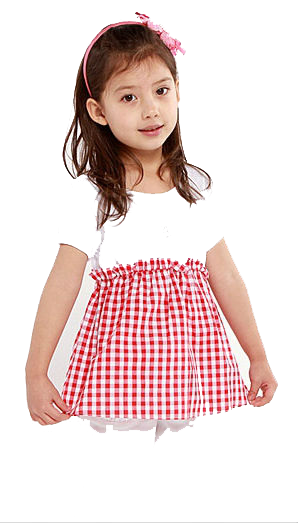 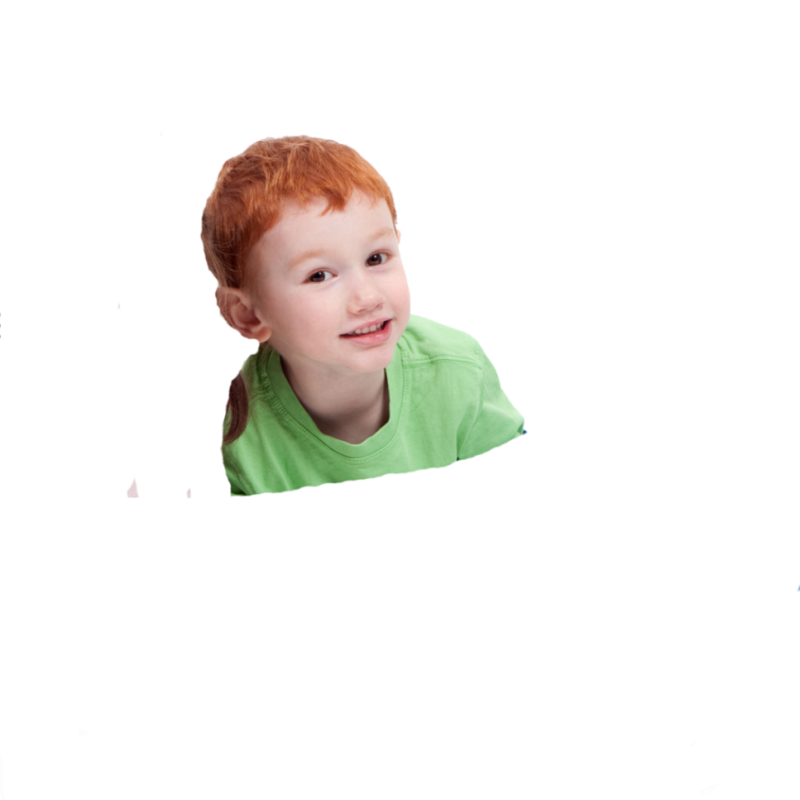 ─
৮
=
১৪
৬
৬টি মিলির কাছে রইল।
চল আবার দেখি।
প্রিয় ছাত্র/ছাত্রী-
                  তাহলে আজ আমরা কী শিখলাম?
আজ আমরা বিয়োগ সংক্রান্ত গাণিতিক গল্প তৈরি করতে ও সমাধান করতে শিখলাম।
বাড়ীর কাজ
৬৮পৃষ্ঠার ৮। “১৩∑৬” এর জন্য একটি গল্প তৈরি করে নিয়ে আসবে।
পরবর্তী ক্লাসে আবার দেখা হবে।
                       সবাই ভালো থেকো
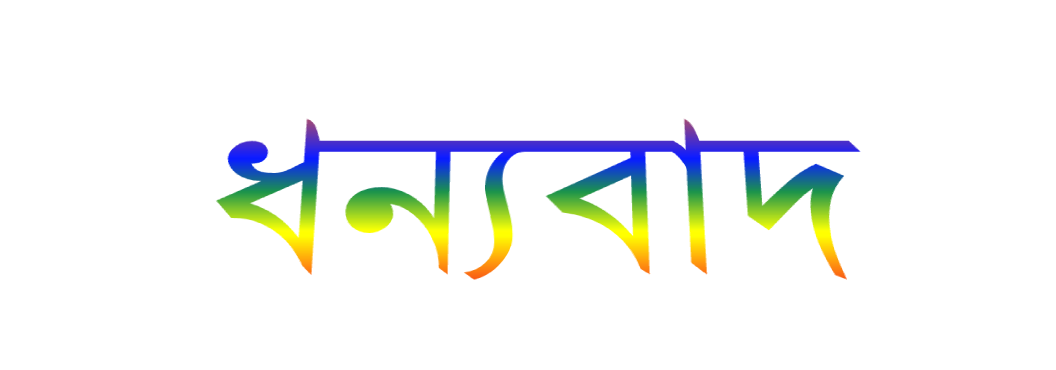